Dual coding symbols:
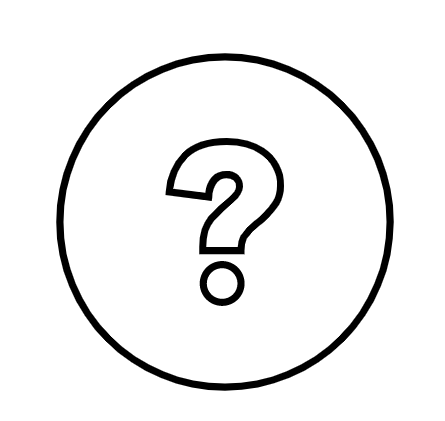 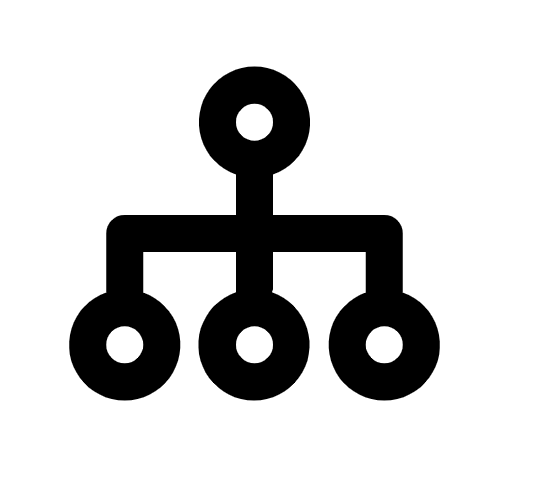 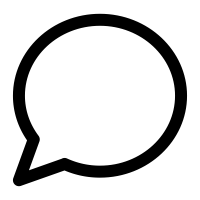 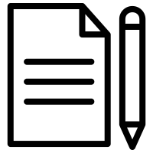 Organise
Big Question
Explain
Practise
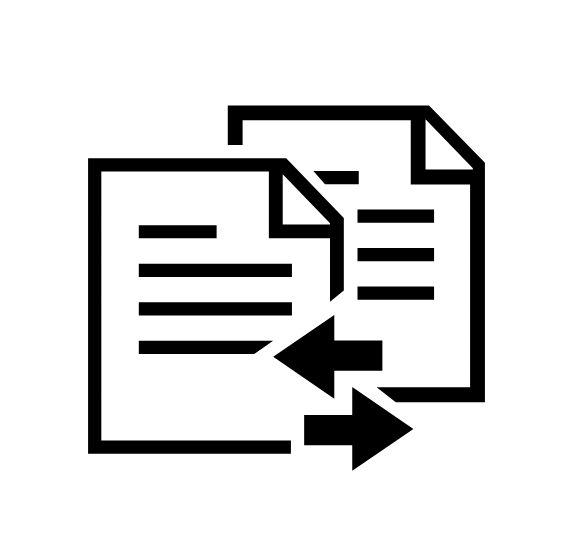 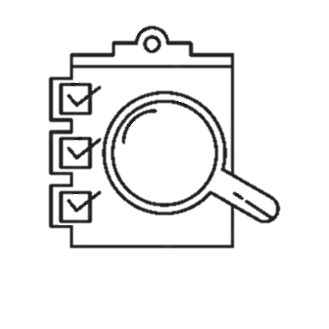 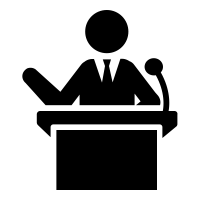 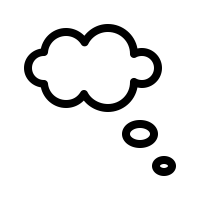 Reflect
Compare
Present
Evaluate
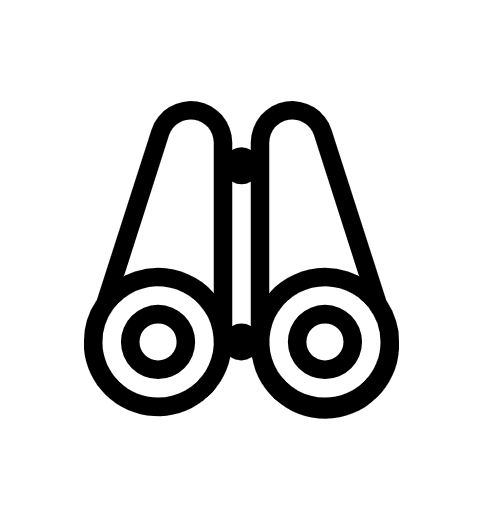 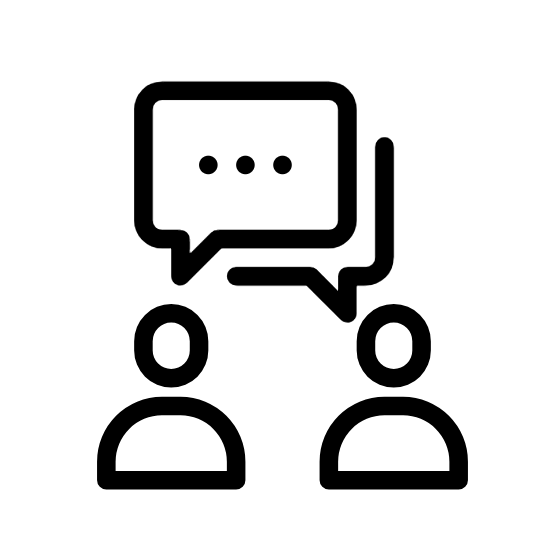 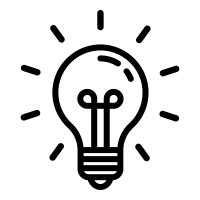 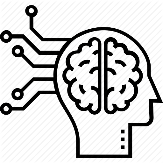 Discuss
Connect
Activate
Predict
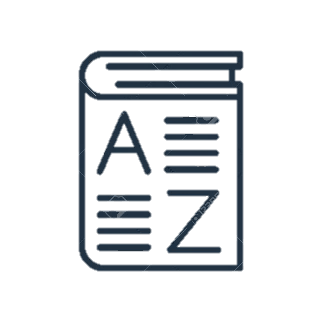 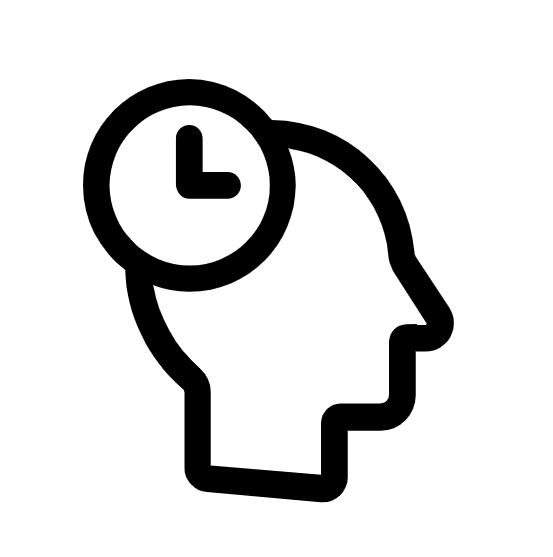 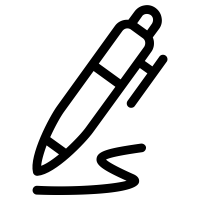 Vocabulary
Summarise
Recall
Editable reading ruler
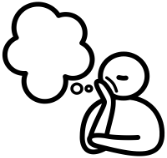 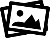 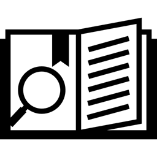 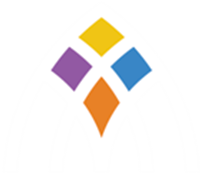 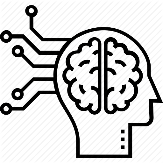 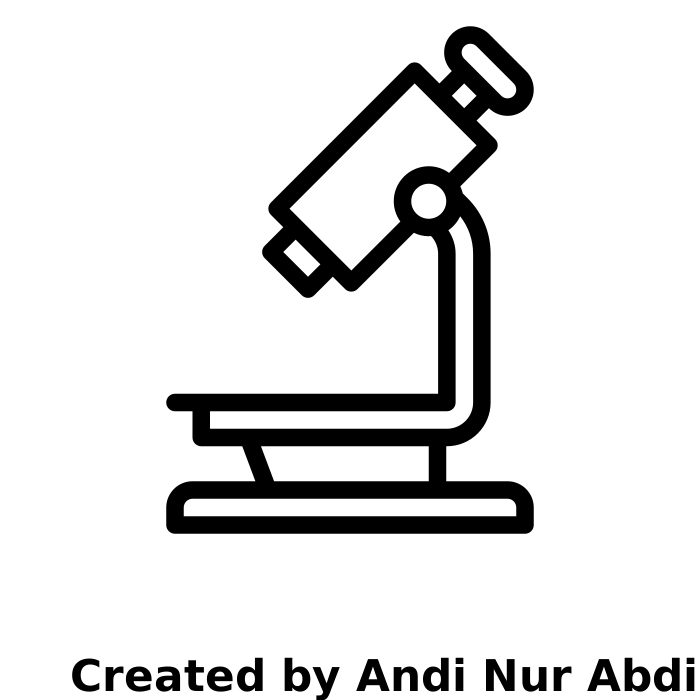 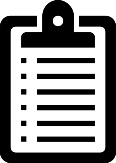 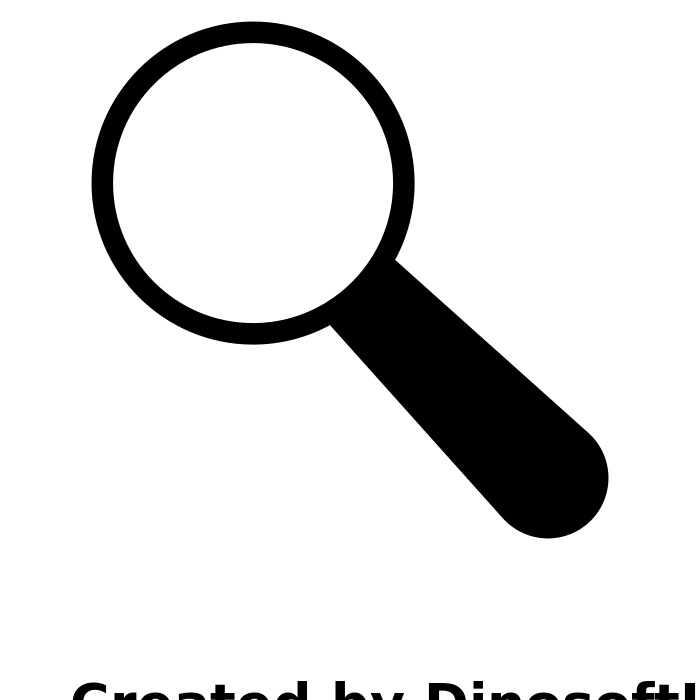 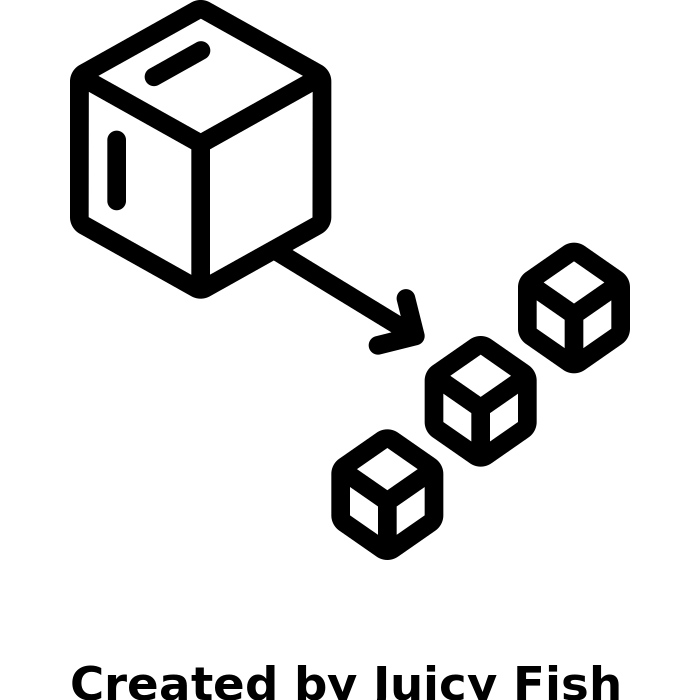 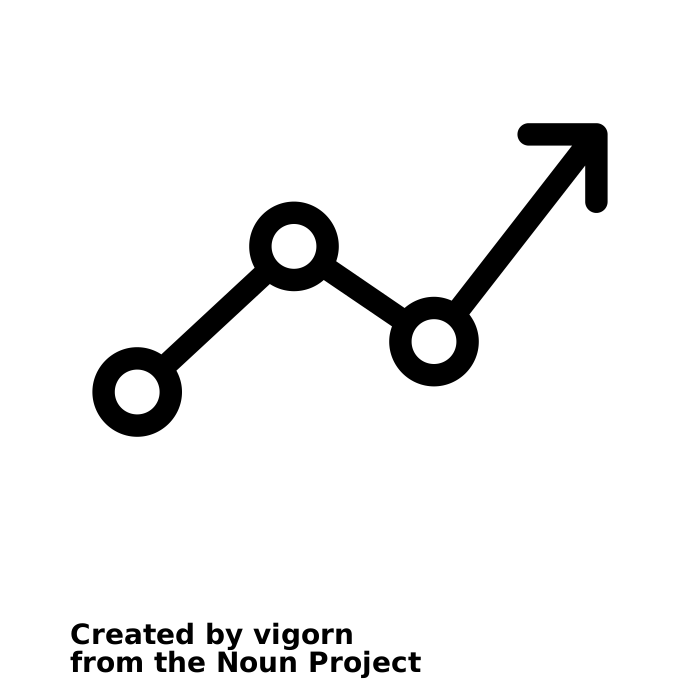 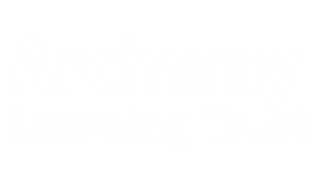 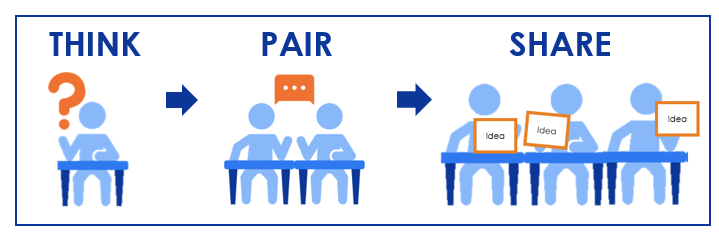 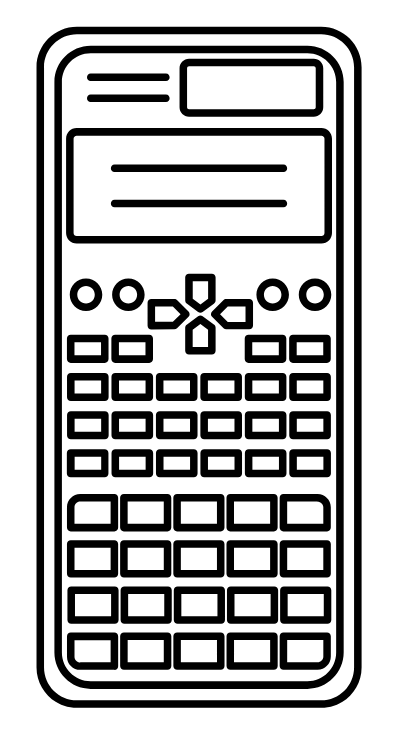 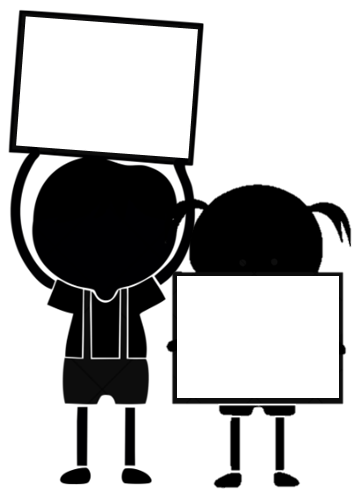 A
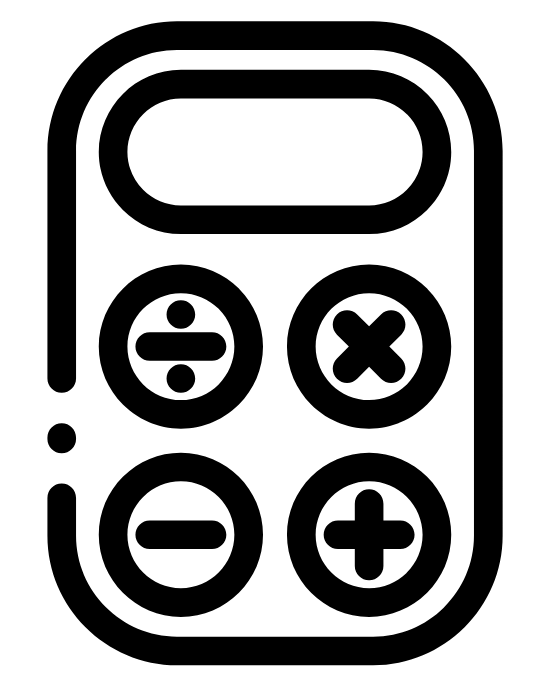 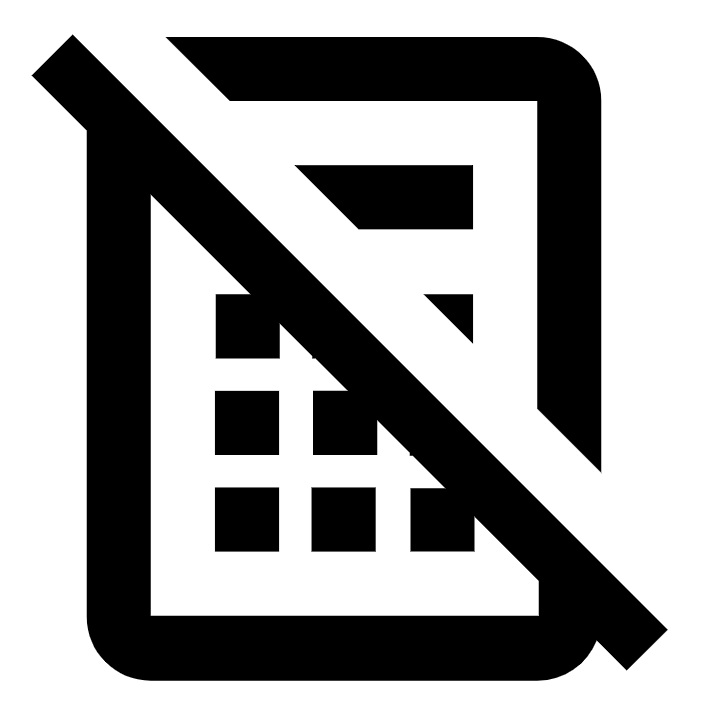 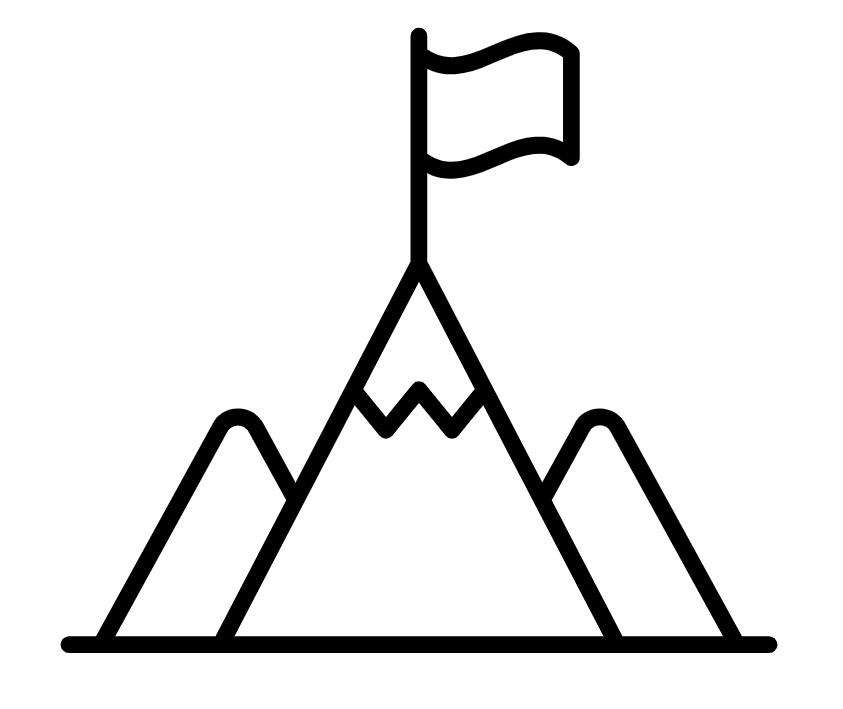 B
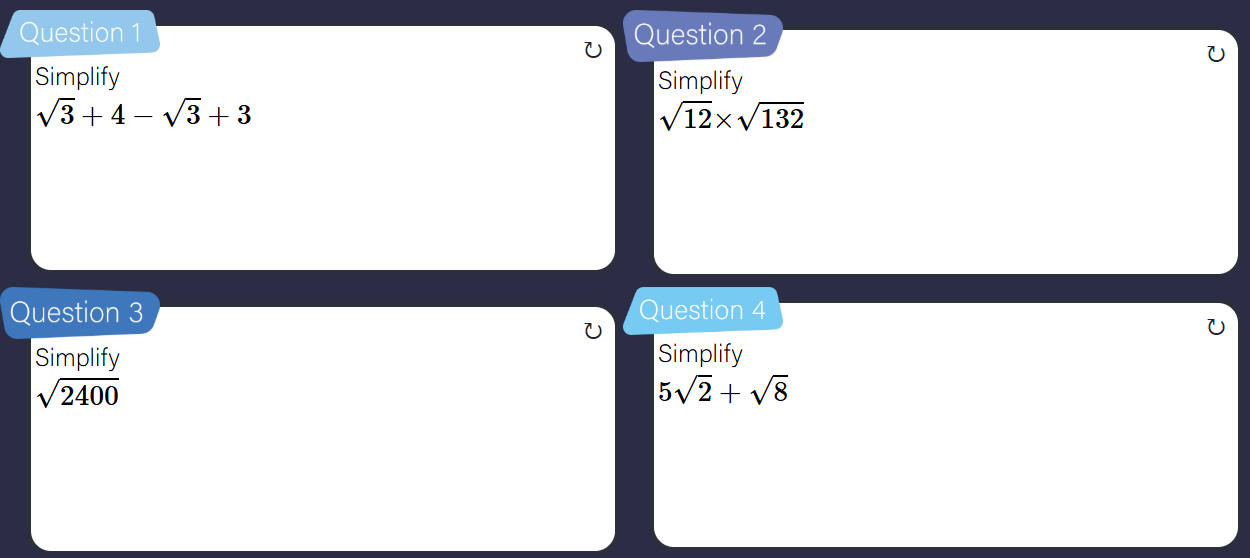 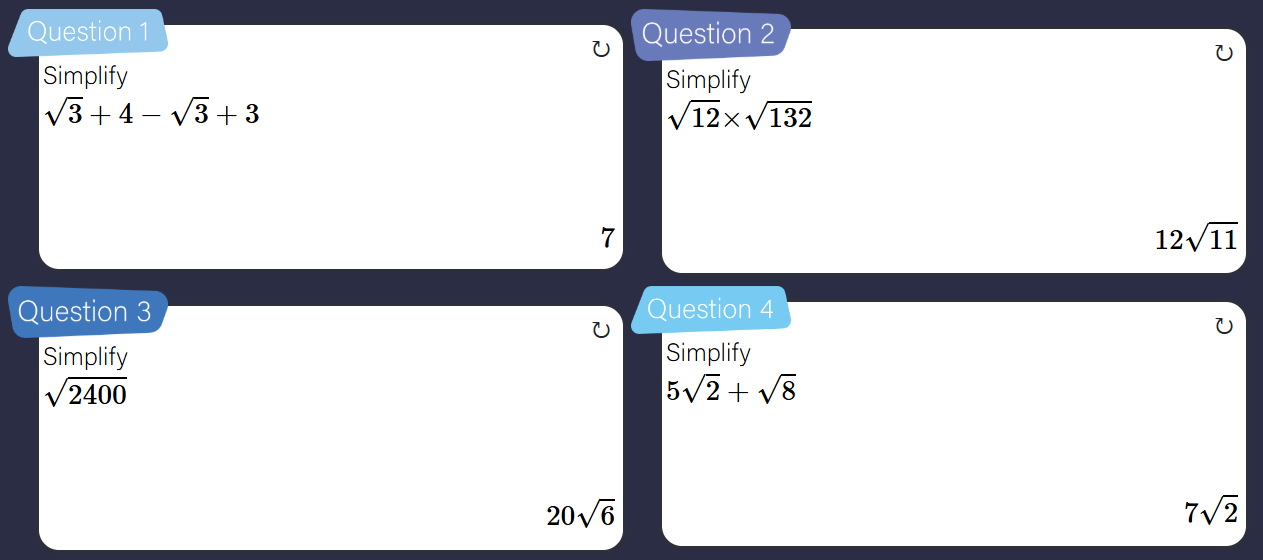 LESSON TITLE: Sequences and Surds
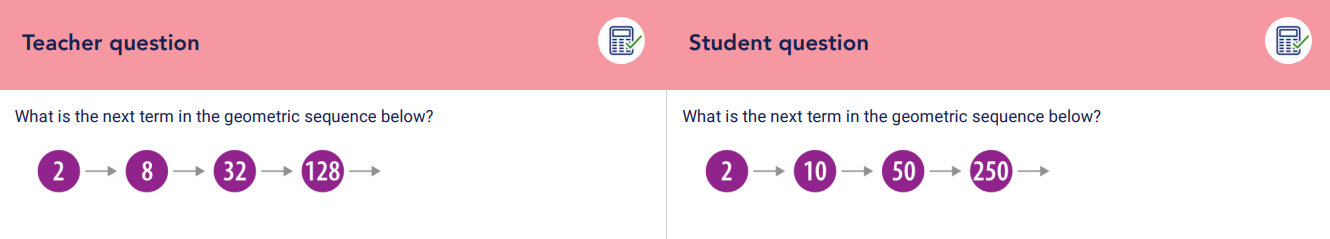 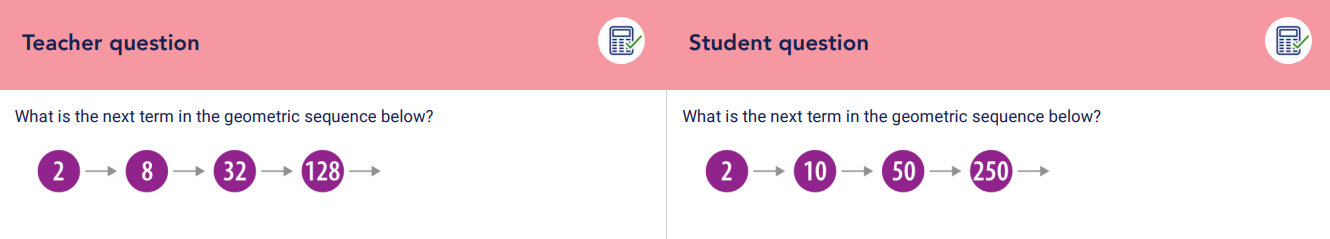 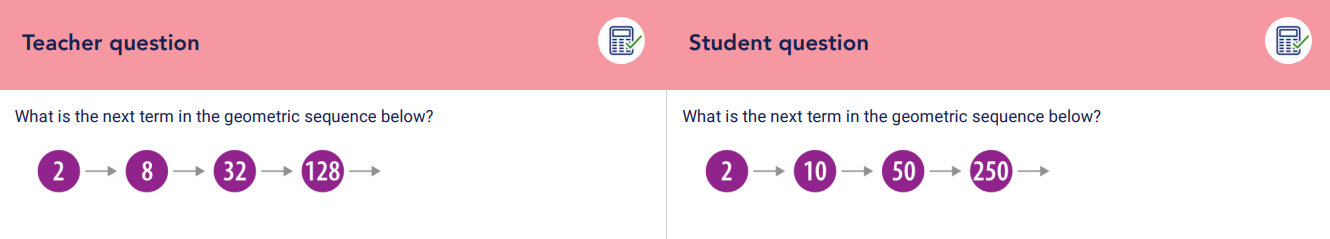 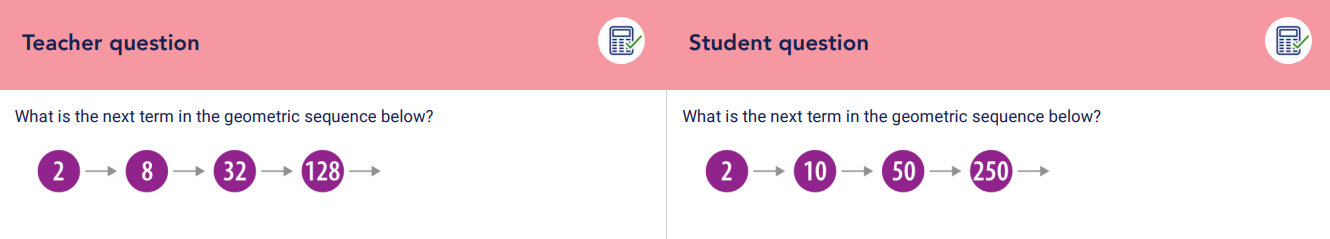 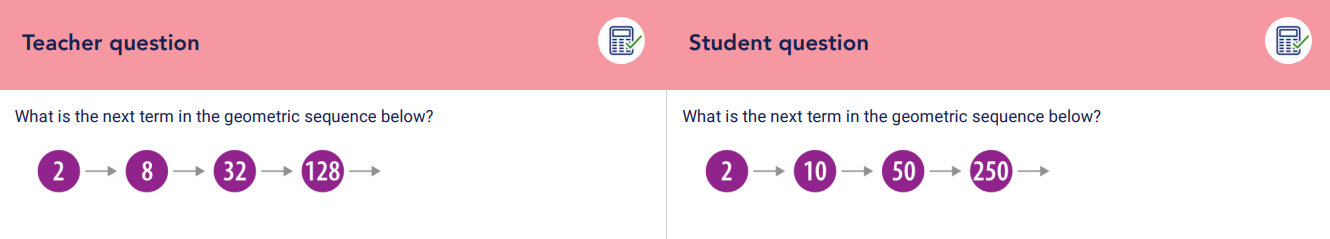 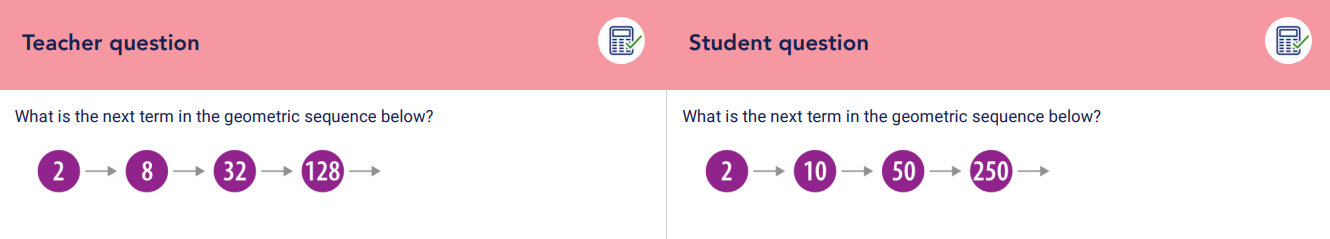 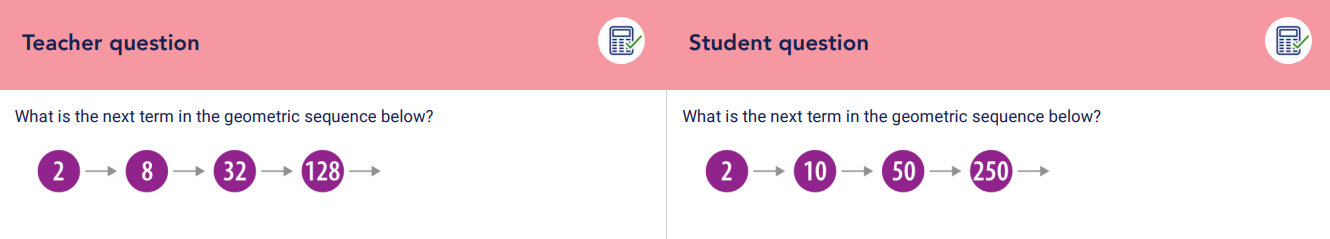 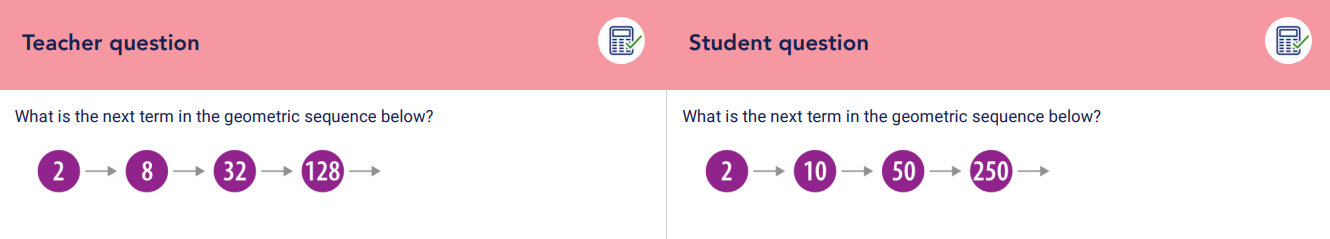 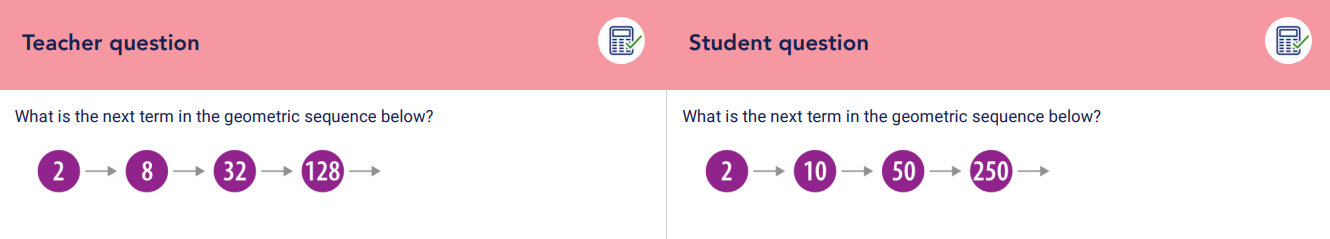 What is the nth term of this linear sequence?
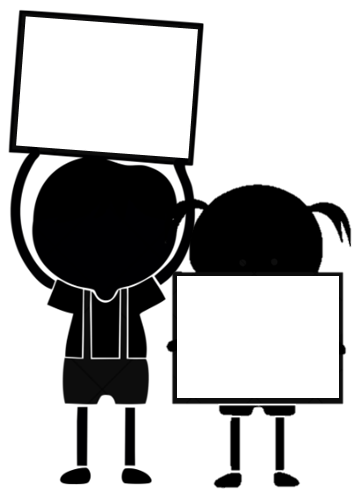 What is the nth term of this linear sequence?
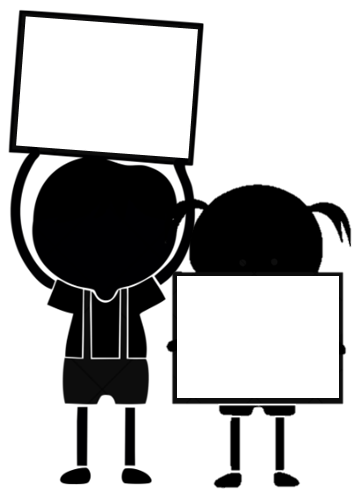 What is the nth term of this linear sequence?
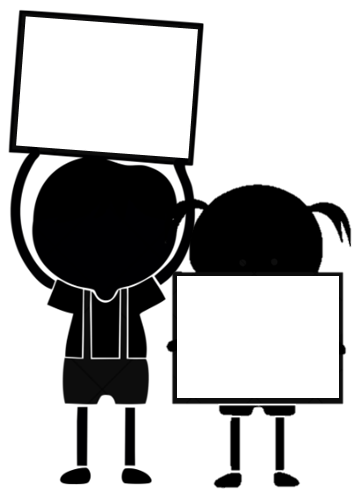 What is the next term of this geometric progression?
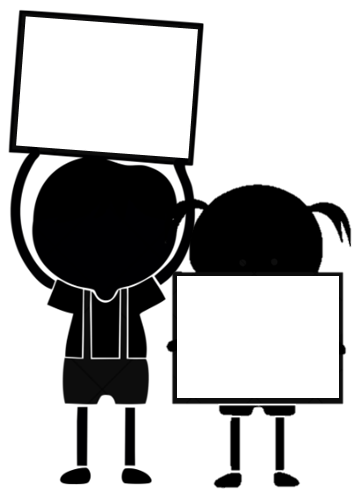 Give your answer in the simplest form
What is the next term of this geometric progression?
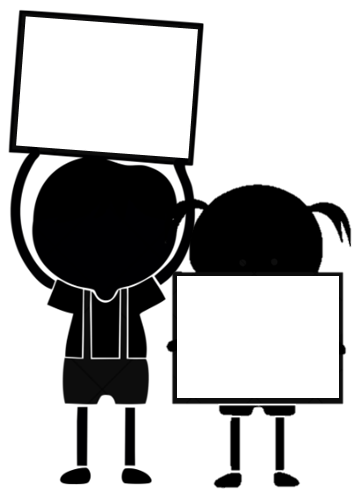 Give your answer in the simplest form
What is the next term of this geometric progression?
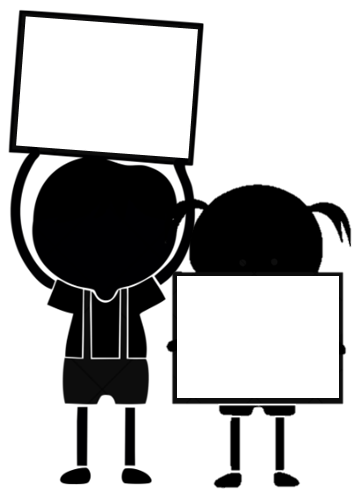 Give your answer in the simplest form
Work out the 2nd term
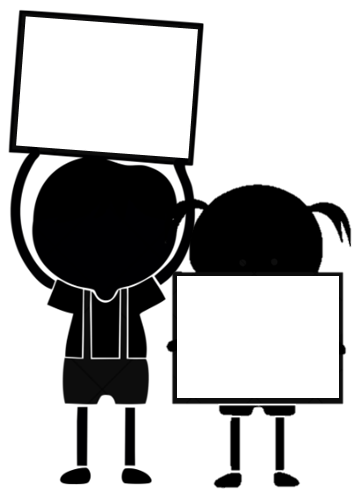 Give your answer in the simplest form
Work out the 2nd term
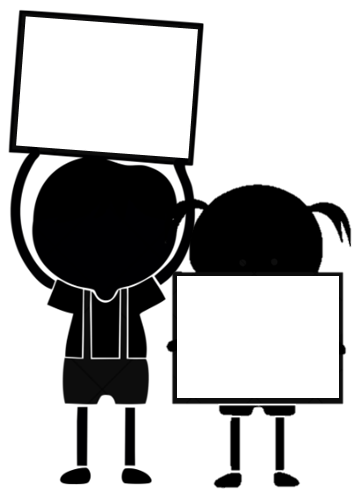 Give your answer in the simplest form
Work out the 3rd term
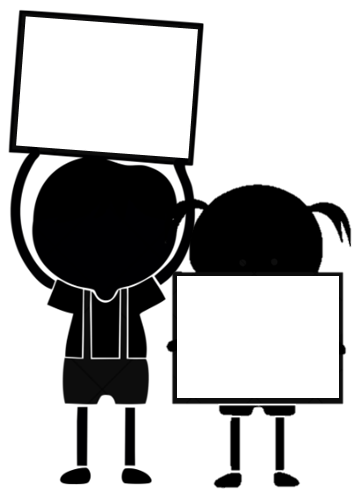 Give your answer in the simplest form
Work out the 3rd term
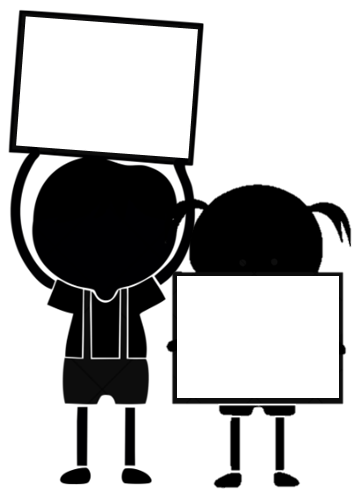 Give your answer in the simplest form
Work out the 3rd term
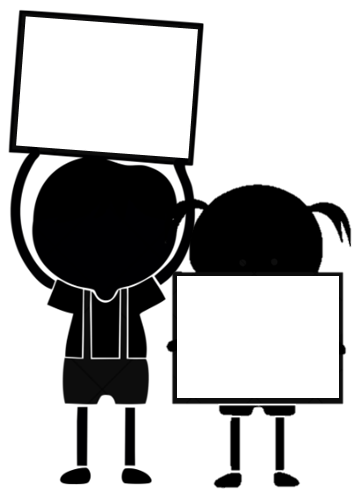 Give your answer in the simplest form
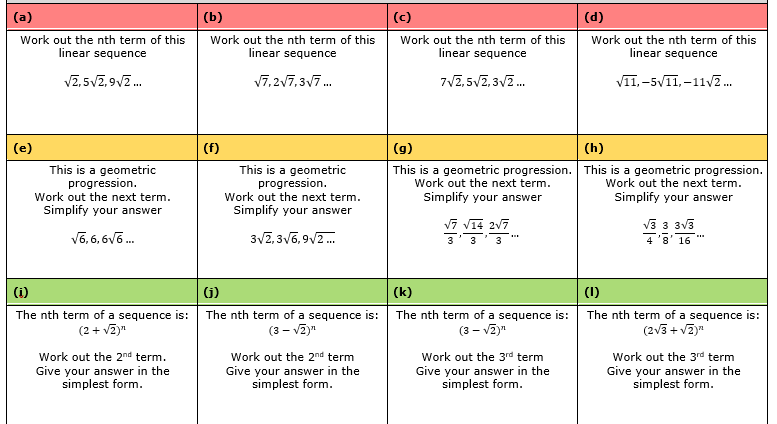 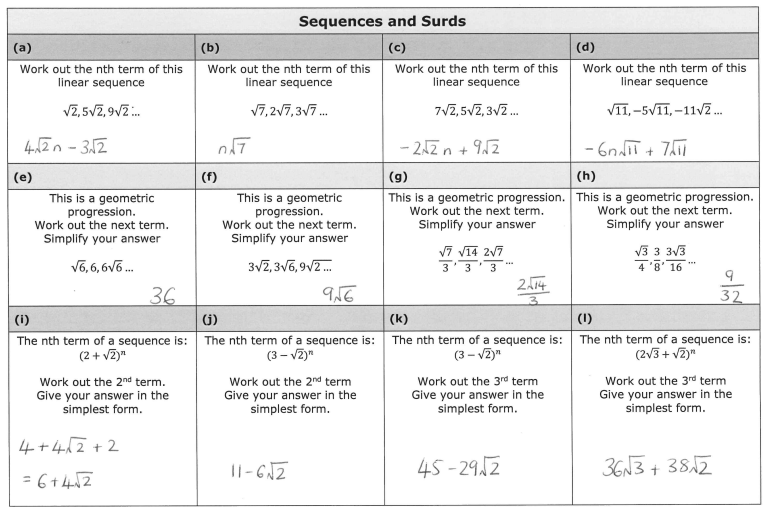 EXAM QUESTION
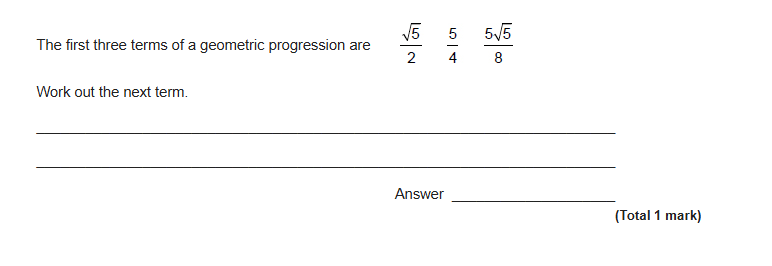 EXAM QUESTION
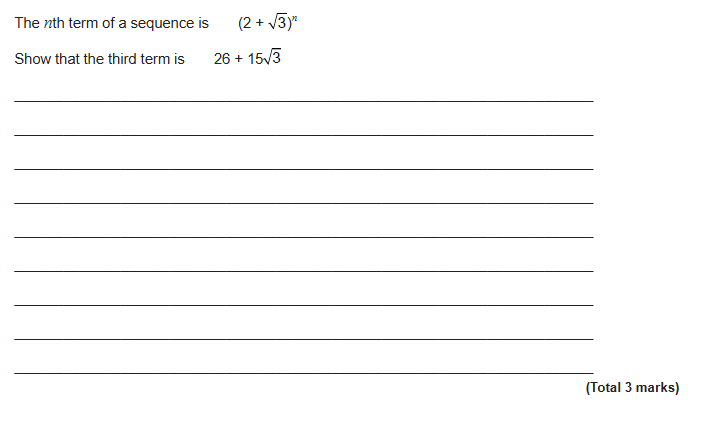 EXAM QUESTION
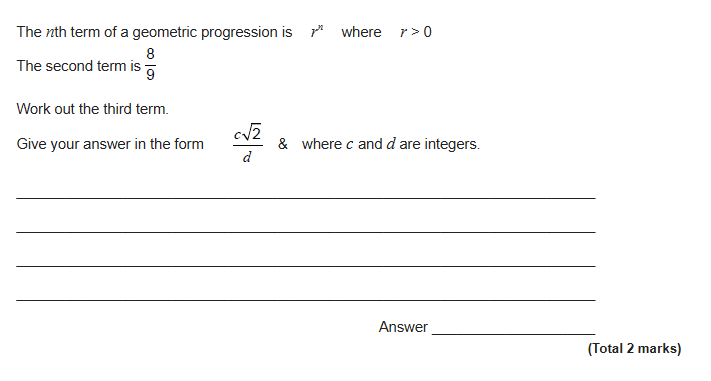